Flexible Response Working GroupGlobal PositionWG Meeting Qatar
14-15.03.2022
[Speaker Notes: Thomas & Otty]
Meeting Day 1
0900 – 0930 Intro
0930 – 1000 Task 1 (Working Paper, read, 5 Q per Mail, agreement)

1000 – 1100 HOMEWORK  Task 1

1100 – 1200 Discussion Task 1, Q+A

1200 – 1330 LUNCH

1330 – 1400 Task 2, Description Flex-R teams ( Answer per Mail) 

1400 – 1500 HOMEWORK  Task 2

1500 – 1630 Discussion Task 2 (Presentation and Discussion, 7' per Person)

1630 – 1730 RESERVE
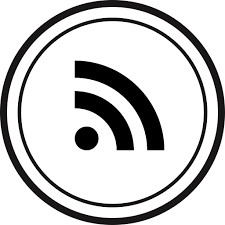 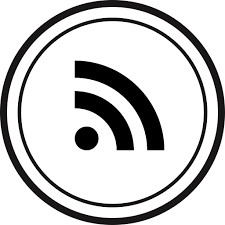 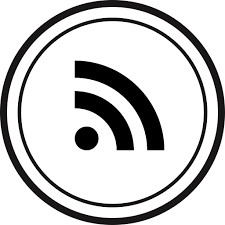 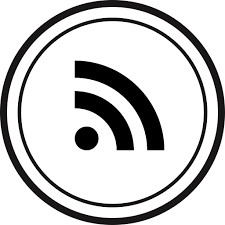 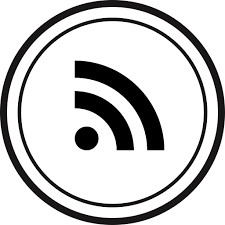 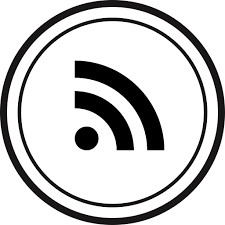 [Speaker Notes: Otty]
Meeting Day 2
0900 – 1100 	Discussion on "Team Capability Matrix" and preparation 		"USAR Team Survey" by Otty

1100 – 1200 HOMEWORK
1200 – 1330 LUNCH

1330 – 1430 	"Accreditation process" Flex-R teams 

1430 – 1530 	Timetable and WG Meeting HNPW 

1530 – 1630 	Different presentations from WG Members…?!?
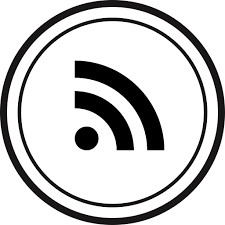 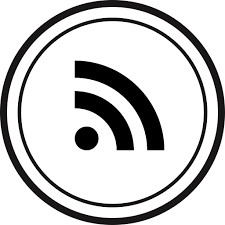 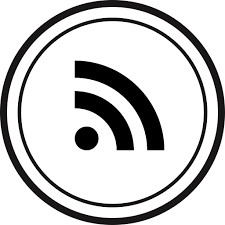 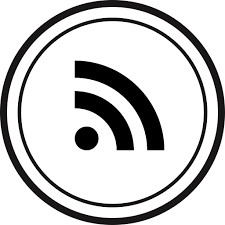 [Speaker Notes: Otty]
Our Timeline
2 Days WG Meeting f2f !!! (10-11.05.22)?
9-13. May 2022
HNPW
M6: 24.02.22
1200 CET
M4: 15.12.21
1200 CET
M3: 10.11.21
1200 CET
M5: 19.01.22
1200 CET
M7: 12.04.22
1200 CET
M2: 05.10.21
1200 CET
14-15.3.22
WG Meeting
Qatar
M1: 17.9.21
Kick Off
[Speaker Notes: Thomas]
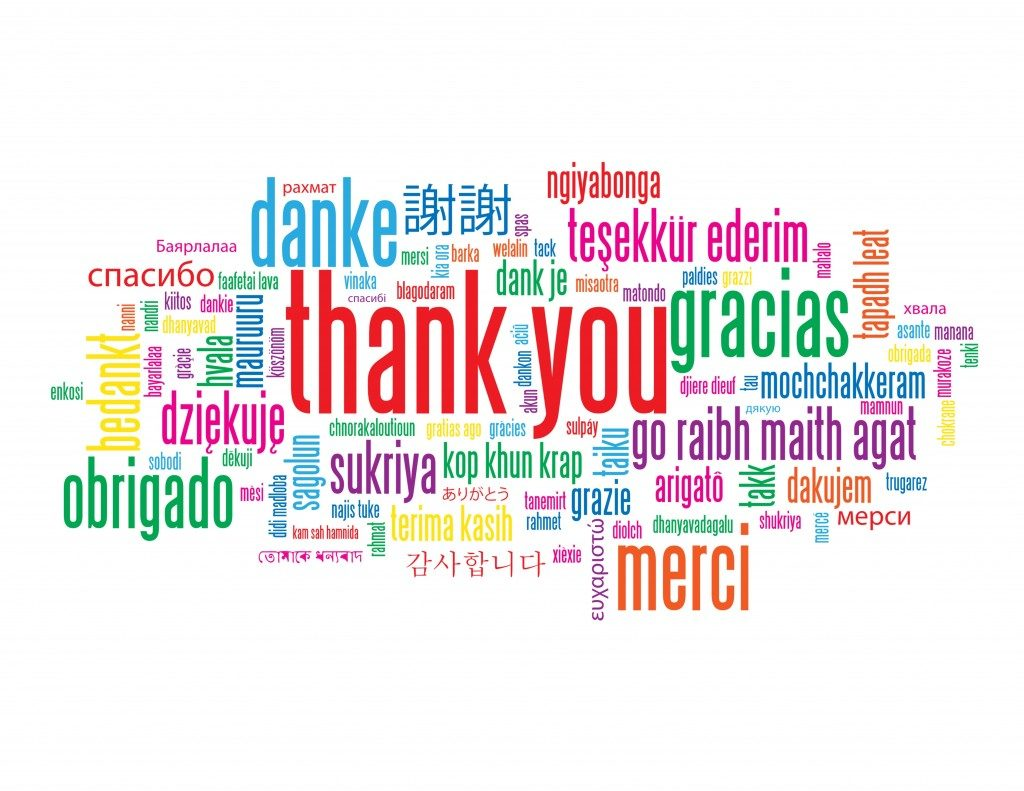